Entrenamiento en pruebas objetivas
Macroeconomía Abierta
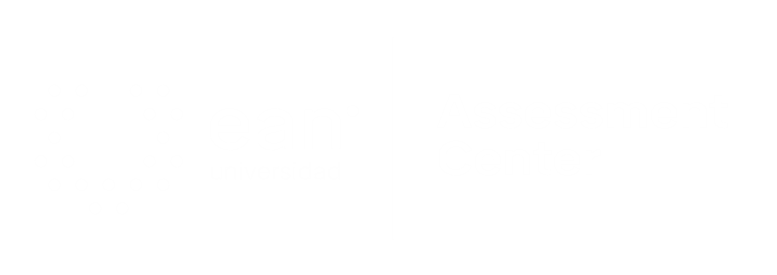 Apreciados docente y estudiantes
El siguiente entrenamiento está diseñado para que puedan familiarizarse con la estructura y funcionamiento de las pruebas objetivas. Con este documento ustedes tendrán la posibilidad de conocer en detalle los principales componentes de los ítems que conforman la prueba objetiva.

Este entrenamiento ha sido construido con información equivalente a la que se encuentra en las pruebas reales, por lo que se espera que los estudiantes obtengan herramientas esenciales para su apropiado desempeño en las pruebas.

¡Bienvenidos!
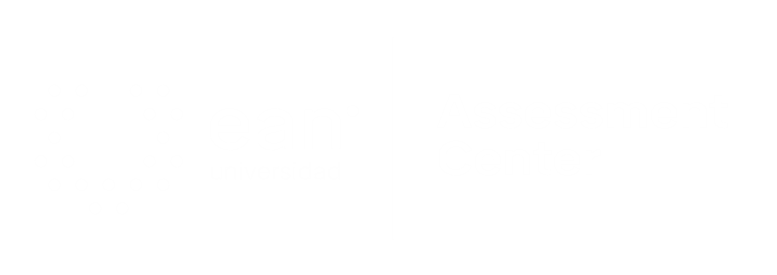 Comencemos…
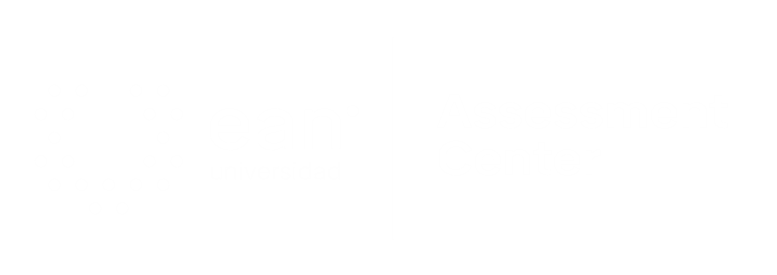 1. Caso o situación problémica
Suponga que usted trabaja como técnico asesor del Departamento Nacional de Planeación (DNP), que está haciendo planes de ampliar los gastos del gobierno para el próximo periodo. Usted acostumbra hacer sus análisis usando el modelo de Mundell - Fleming, y se sabe que la economía es pequeña y abierta. Se le pide un concepto técnico sobre los posibles efectos del incremento del gasto público.
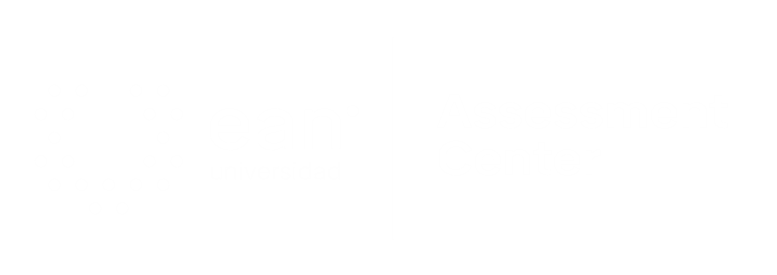 Enunciado
En su informe usted argumentará que la política fiscal expansiva causará los siguientes efectos:
Opciones de respuesta
a. Será expansiva si se incrementan los impuestos, sin importar el tipo de cambio.
b. Será contractiva si crece el gasto público, sin importar el tipo de cambio.
c. Afecta el nivel de producción en un sistema de tipo de cambio flexible.
d. Afecta el nivel de producción en un sistema de tipo de cambio fijo.
d
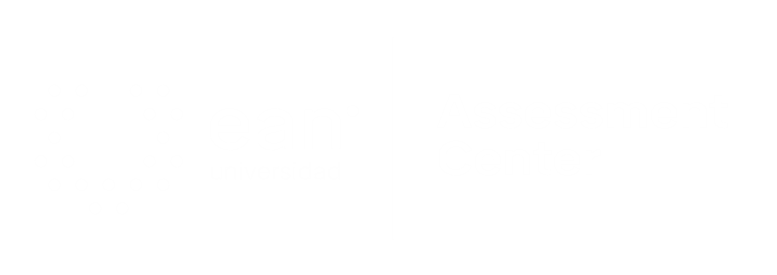 2. Caso o situación problémica
Como investigador del Banco Central, su jefe le pide que haga una exposición sobre los efectos reales de la política monetaria. Usted prepara la presentación bajo los supuestos del modelo de Mundell - Fleming para la economía abierta y pequeña. Al preparar la diapositiva corrrespondiente a la política monetaria contractiva, usted debe extraer las consecuencias bajo diferentes regímenes cambiarios.
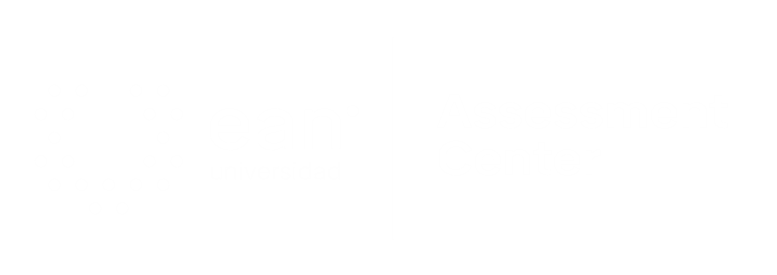 Enunciado
Su diapositiva sobre la política monetaria contractiva mostrará que ésta:
Opciones de respuesta
a. Eleva la renta agregada cuando los tipos de cambios son fluctuantes.
b. Es ineficaz sobre la renta agregada cuando los tipos de cambio son fluctuantes.
c. Tiene impacto inocuo sobre la renta agregada si los tipos de cambio son fijos.
d. Disminuye la renta agregada cuando los tipos de cambios son fijos.
c
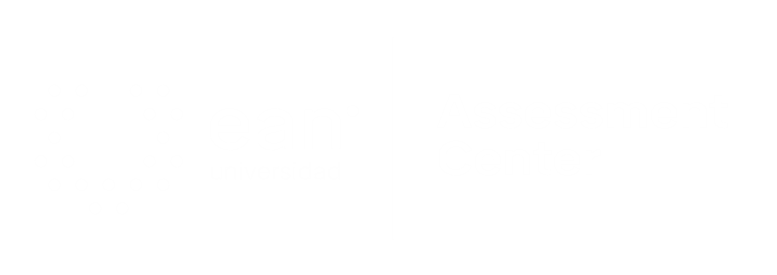 3. Caso o situación problémica
Usted es encargado del comité de gobierno que evaluará las bondades de un Tratado de Libre Comercio con Estados Unidos y le ha sido encomendado el análisis de las consecuencias de la entrada en vigor del mismo, a la luz del modelo de Mundell-Fleming para tomar decisiones sobre una posible desgravación a las importaciones.
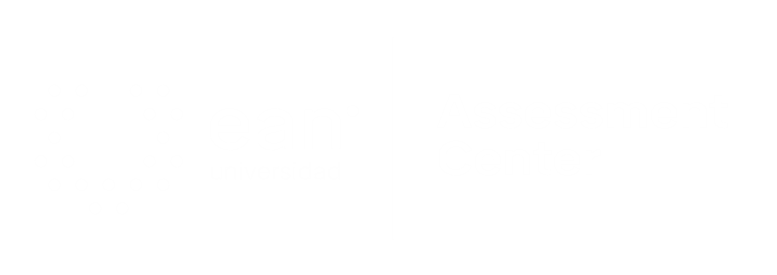 Enunciado
Bajo estas circunstancias usted argumentará que una desgravación a las importaciones:
Opciones de respuesta
a. Causará una reducción de la renta agregada bajo régimen de tipo de cambio fijo.
b. Elevará la renta agregada en un régimen de tipo de cambio fluctuante.
c. Incrementará la renta agregada asumiendo que el tipo de cambio es fijo.
d. Incrementará las exportaciones netas, sin afectar el nivel de la renta agregad.
a
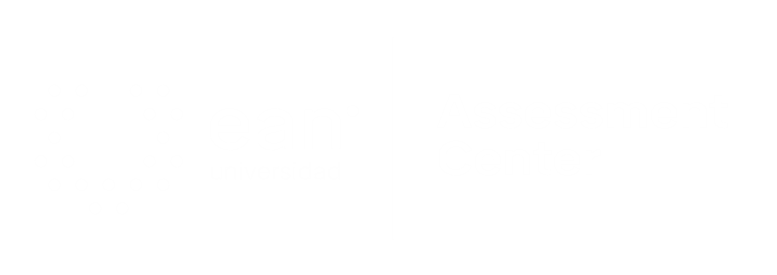 4. Caso o situación problémica
Usted es el profesor de macroeconomía de un curso en el que se están discutiendo los tipos de cambio que un país puede tener. Para la clase del día usted explicará las características del tipo de cambio fijo.
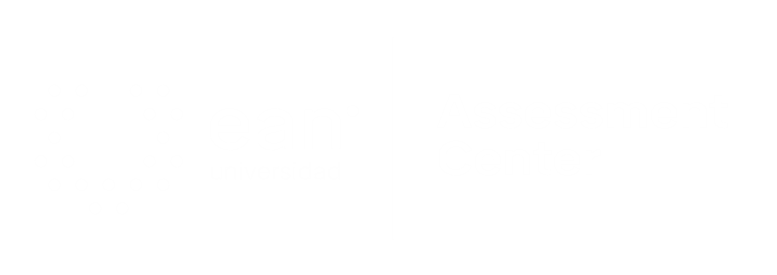 Enunciado
Usted expondrá a sus estudiantes que el tipo de cambio fijo es:
Opciones de respuesta
a. Un arreglo institucional en el que el precio de las divisas está fijado por el equilibrio del mercado de divisas.
b. Un sistema en el que el gobierno dicta por decreto el tipo de cambio que prevalece en el mercado.
c. Un sistema de mercado cambiario que mediante compra-venta de divisas garantiza un tipo de cambio.
d. Cuando el sistema financiero del país establece el tipo de cambio que prevalece en el mercado de divisas.
c
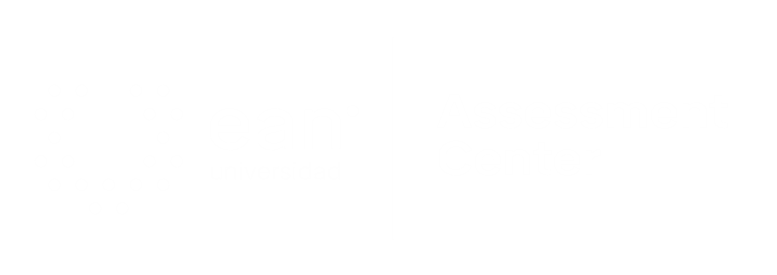 5. Caso o situación problémica
En un comité de estudiosos de la economía del país se afirma que la política comercial es inefectiva en un contexto de tipo de cambio flexible, bajo el modelo de Mundell - Fleming. Sin embargo, el público de dicho comité es algo escéptico y solicita explicación sobre la razón de la inefectividad de la política comercial para una economía abierta y pequeña.
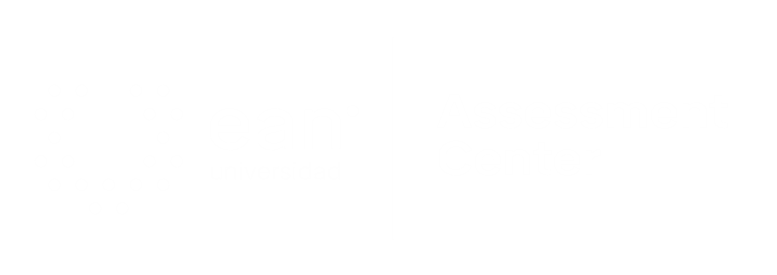 Enunciado
Usted pasa al frente en ésta discusión y sostiene que la inefectividad de la política comercial proteccionista bajo el mencionado contexto se explica porque aún cuando dicha política desplaza la curva IS* hacia la derecha;
Opciones de respuesta
a. La curva LM* no se mueve, y esto revalúa el tipo de cambio nominal, lo que contrarresta el aumento temporal en las exportaciones netas.
b. La curva LM* se desplaza a la izquierda, y esto devalúa el tipo de cambio nominal, lo que incrementa el tipo de interés y expulsa la inversión.
c. La curva LM* se desplaza a la derecha, y esto aprecia el tipo de cambio nominal, lo que disminuye el tipo de interés y aumenta la inversión.
d. El Banco Central tiene que comprar divisas, para mantener el tipo de cambio fijo, y así el tipo de cambio retorna a su nivel y no crece el producto.
a
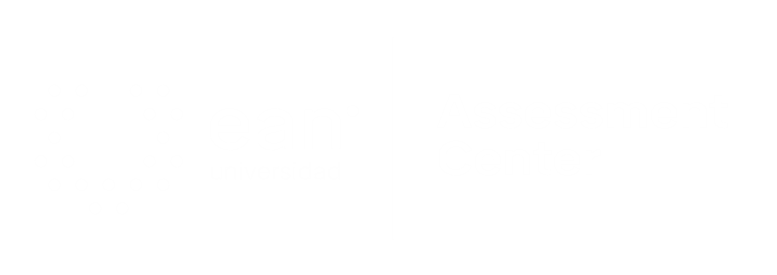 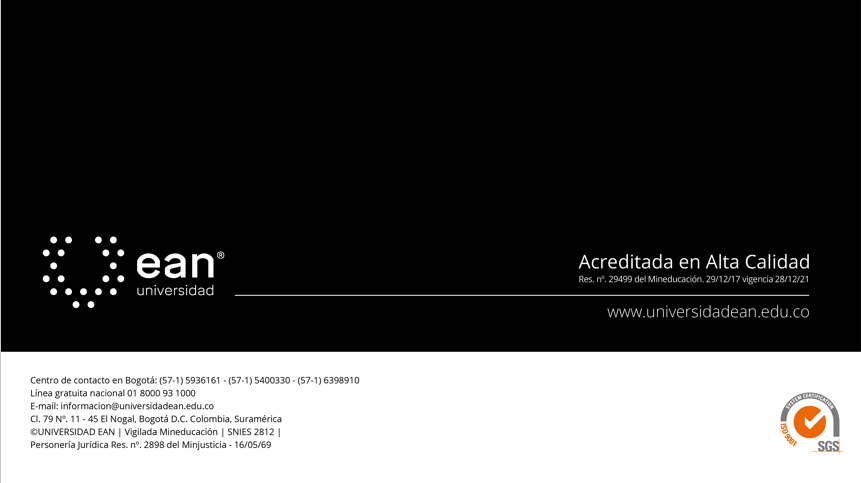